স্বাগতম
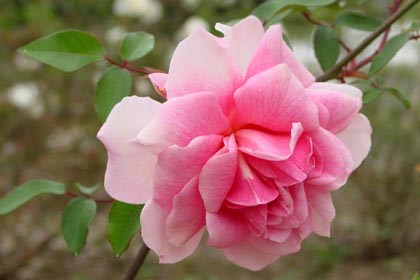 পরিচিতি
ষষ্ঠ - শ্রেণি
বিষয় - গণিত
অধ্যায়- তিন
শিক্ষার্থী - ৬০জন
সময় - ৪৫ মিনিট
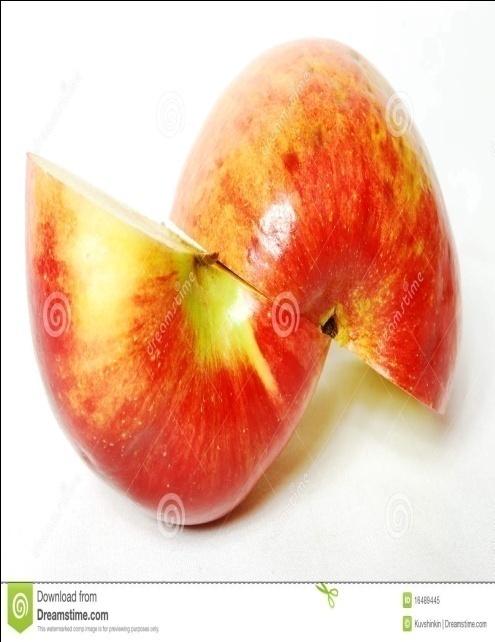 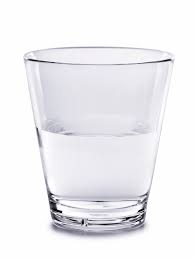 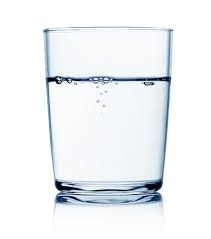 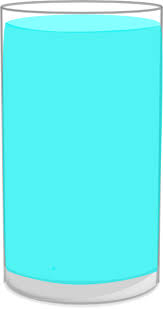 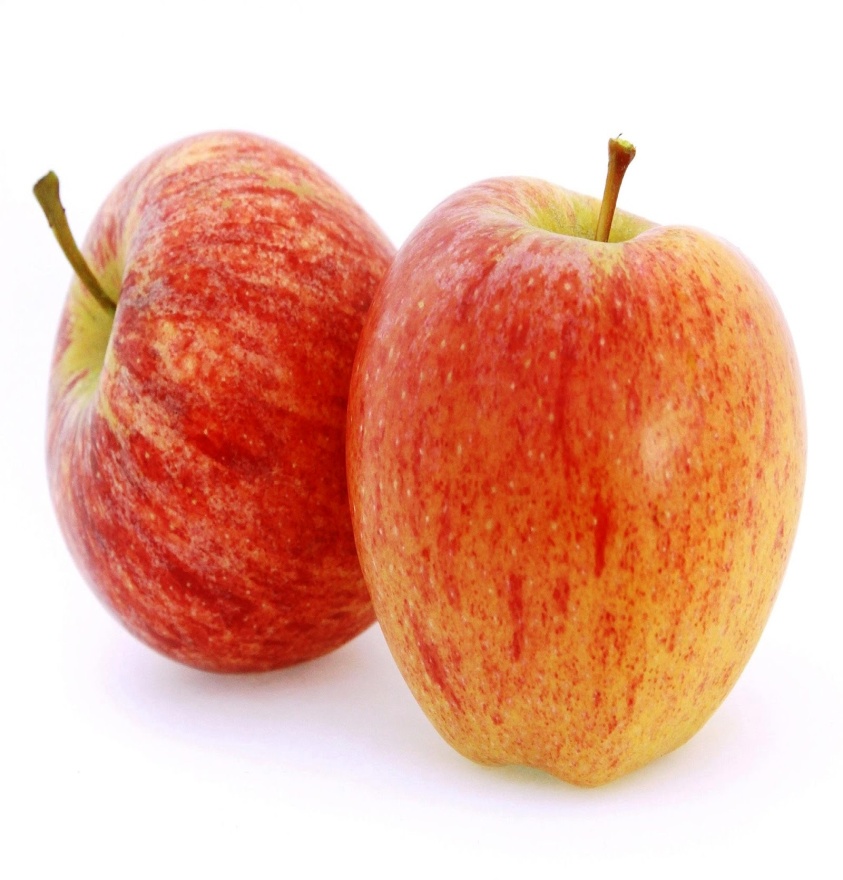 পূর্ণসংখ্যা
শিখনফলএই অধ্যায় শেষে শিক্ষার্থীরা-১।পূর্ণসংখ্যা কী তা বলতে পারবে২।পূর্ণসংখ্যার ক্রম বলতে  পারবে৩।সংখ্যারেখায় পূর্ণসংখ্যা স্থাপন করতে পারবে
CENTER
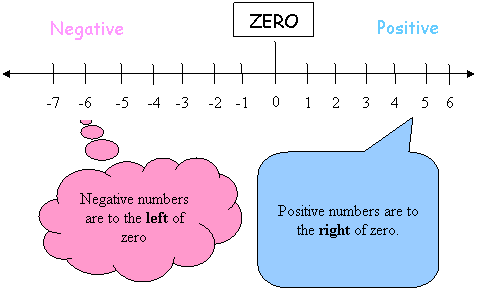 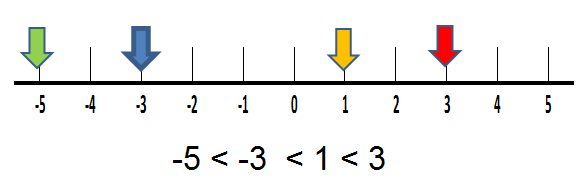 একক কাজ -5,7,8,-3,-1,2,1,9  সংখ্যাগুলো ক্রম অনুসারে লিখ ।
অঋনাত্নক পূর্ণসংখ্যা
-4
-3
1
3
4
5
-5
-2
-1
2
0
ঋর্নাত্নক পূর্ণসংখ্যা
স্বাভাবিক  পূর্ণসংখ্যা
দলগত কাজ    সংখ্যারেখায় স্থাপন কর                          গ্রুপ (ক ) 1 এবং -10                          গ্রুপ (খ)  -3 এবং  -8                          গ্রুপ (গ)   5  এবং  -2                          গ্রুপ (ঘ)   2  এবং  10
মূল্যায়ন(১) -7<-2     (২) 3>4                      	 (৩) -5<1				ঊপরের তথ্যের আলোকে কোনটি সঠিক(ক) ১ ,২ (খ) ১,৩ (গ) ২,৩ (ঘ) ১,২ এবং ৩
বাড়ীর কাজ
অঋণাত্নক সংখ্যা বলতে কি বুঝ?
সংখ্যারেখায় স্থাপন করঃ -5 এবং 3
ধন্যবাদ
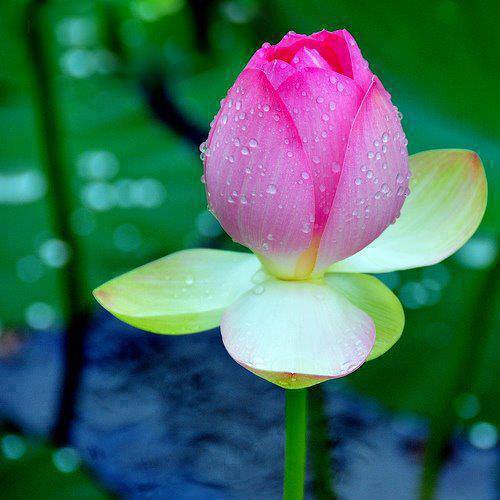